Повторение изученного материала по теме «Оператор ветвления»
4. Допишите конструкцию условного оператора:
если …….    
…….
         действие 1
иначе
         …….
Алгоритм, действия в котором выполняются в зависимости от заданного условия, называется
циклическим;
разветвляющимся;
линейным.
2. Каким служебным словом задается условие?
тогда;
ввод;
если;
иначе.
3. Какие операции используются для записи условия:
арифметические операции;
операции сравнения;
операция возведения в степень.
5. Запишите следующие предложения в виде условия (отношения),                      с заданным значением a:

Является ли человек совершеннолетним?
Повышена ли температура у человека?
Является ли человек школьником?
Пример:  «Является ли число четным?»  
Условие: «a mod 2 = 0»
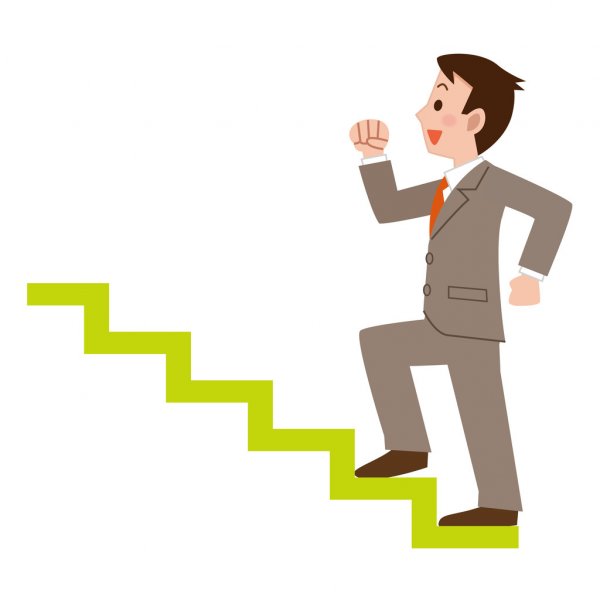 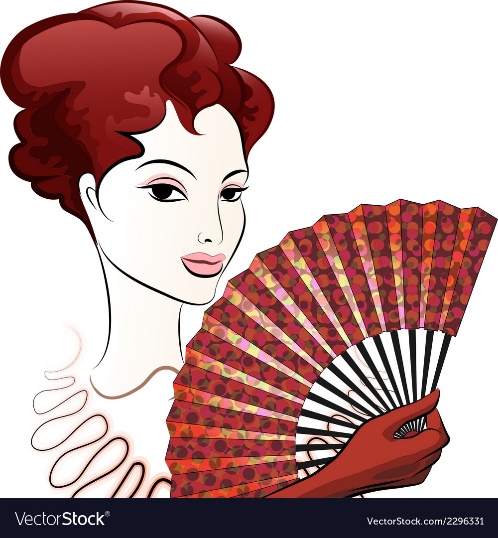 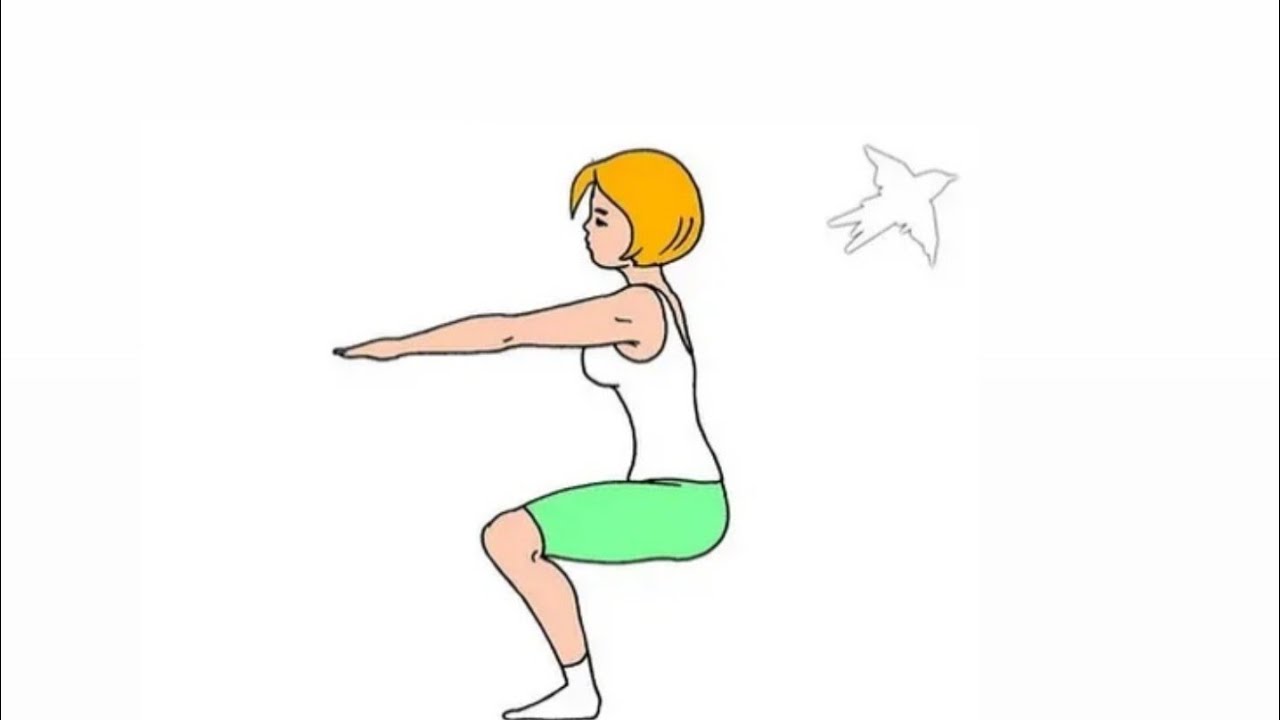 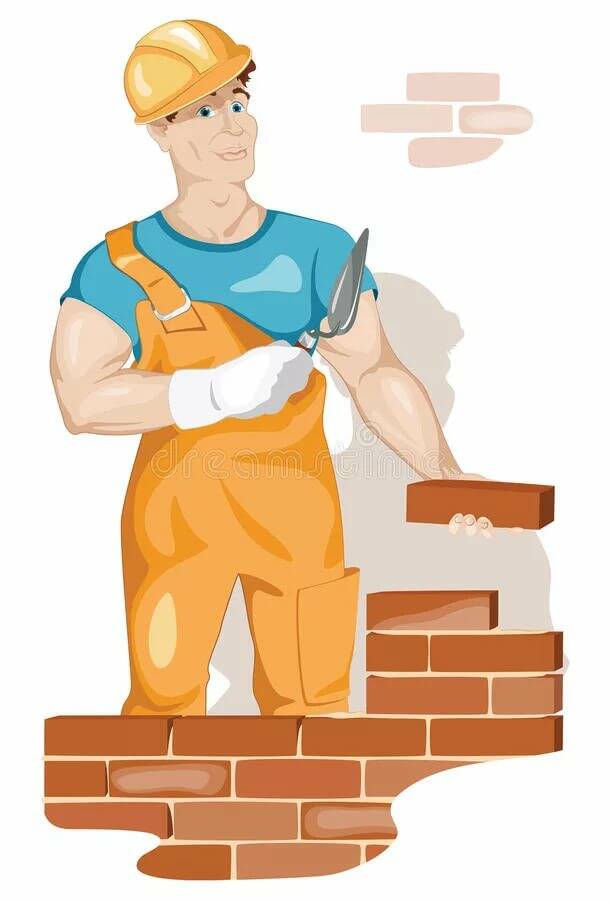 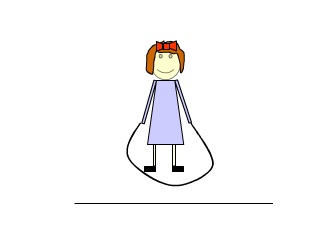 Тема урока «Циклический алгоритм»
Цель урока: научиться записывать на языке программирования Кумир алгоритмы, содержащие конструкцию цикла. 

Задачи: 
знать, как записывается конструкция цикла в программе; 
научиться применять циклы при решении задач.
Повторение - цикл
Повторение – это алгоритмическая конструкция, представляющая последовательность действий, выполняемых многократно.
Алгоритмы, содержащие конструкцию повторение, называют циклическими или циклами. 
Последовательность действий, многократно повторяющаяся в процессе выполнения цикла, называется телом цикла.
Задача 1: Составьте программу для исполнителя Робот, в результате которой Робот закрасит первый ряд поля.
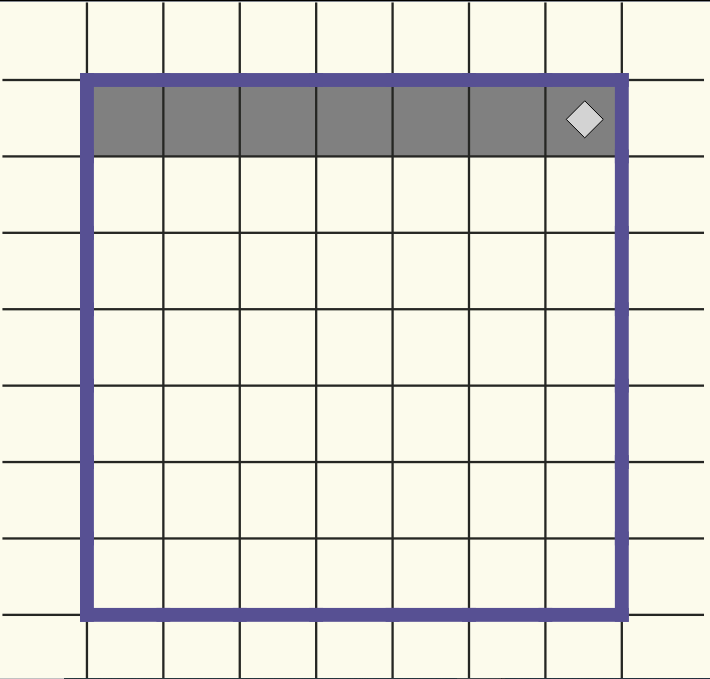 Команды Робота:
вправо
влево
вниз
вверх
закрасить
Три типа циклов :
цикл с условием:
цикл (пока);
цикл (до).
1) цикл с параметром (для)
Конструкция цикла:

нц для (имя переменной) от (нач. знач) до (конечн. знач)
(команды)
кц
Цикл с параметром (для)
Графическое изображение цикла:
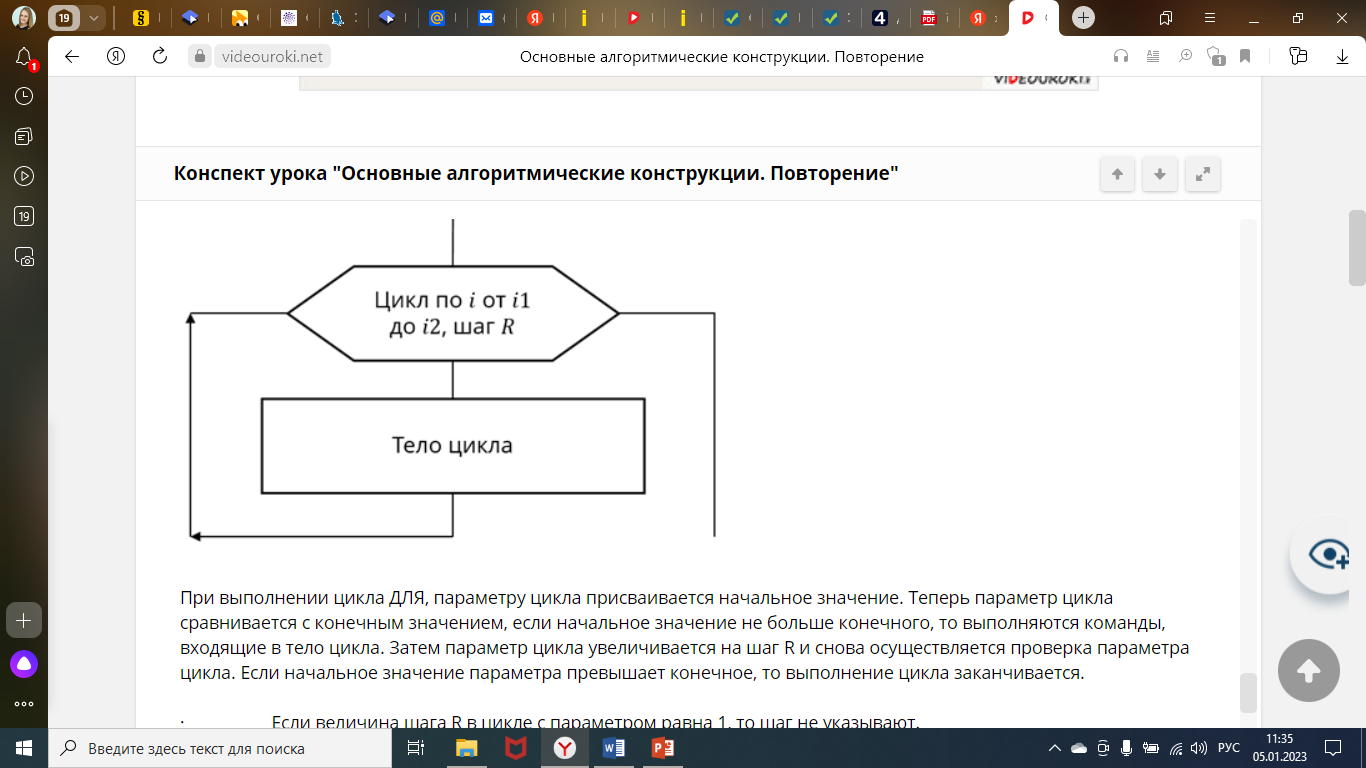 Задача 1: Составьте программу для исполнителя Робот, в результате которой Робот закрасит первый ряд поля.
использовать Робот
алг
нач
Команды Робота:
вправо
влево
вниз
вверх
закрасить
Программа:
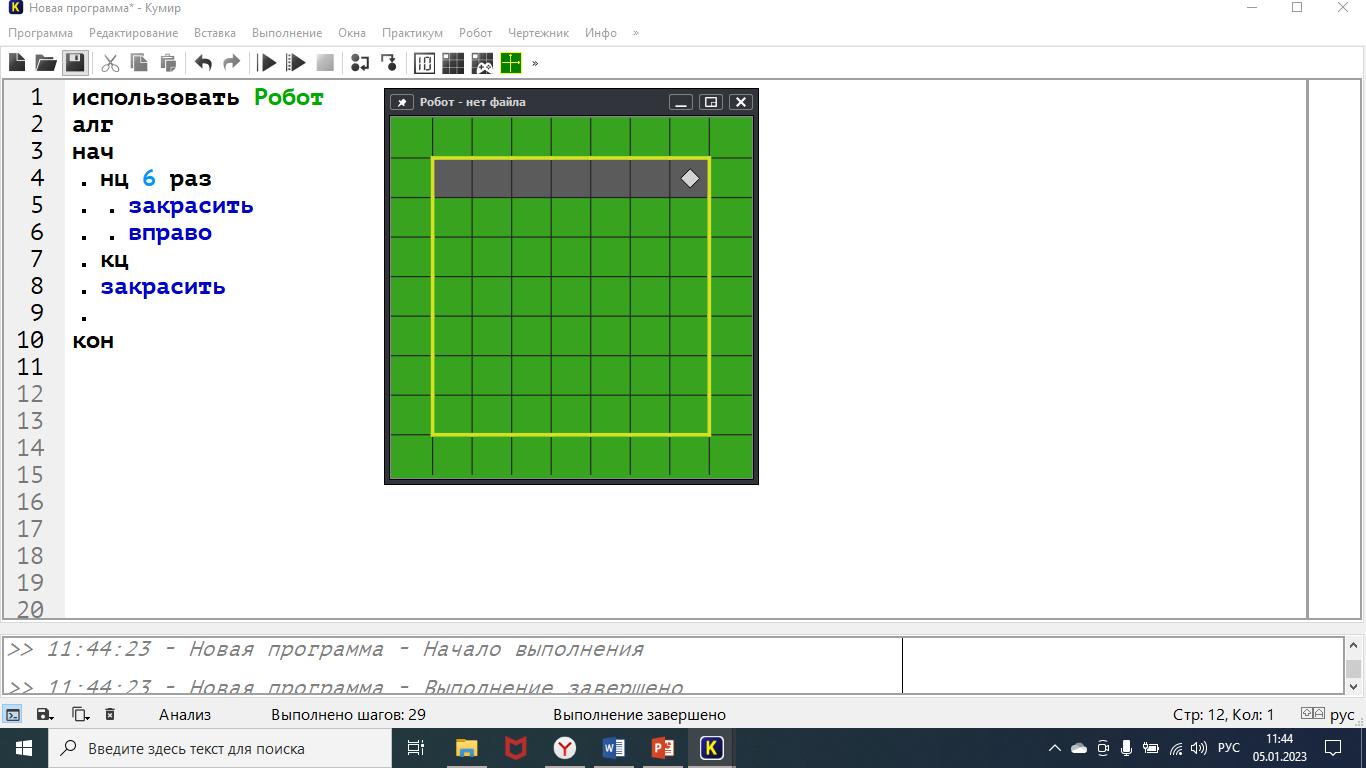 Алгоритм «Разминка» – повтори 3 раза
Раз – подняться, потянуться,
Два – согнуться, разогнуться, 
Три – в ладоши три хлопка, головой три кивка,
А четыре – руки шире,
Пять – руками помахать,
Шесть – подняться, потянуться, влево вправо разогнуться
Семь – за парты сесть опять.
Задание 1.Определите значение переменной f после выполнения программы:
алг
нач
цел f, i
f := 1
нц для i от 1 до 5 
       f := f + i
кц
вывод f
кон
Результат работы программы:
Практические задания:
Составьте программу вывода первых десяти натуральных чисел.
Составьте программу вывода квадратов первых десяти натуральных чисел. 
Составьте программу вывода четных чисел из промежутка                       от 1 до 10.
3. Составьте программу вывода четных чисел из промежутка  от 1 до 10.
2. Составьте программу вывода квадратов первых десяти натуральных чисел.
Составьте программу вывода первых десяти натуральных чисел.
алг
нач
Сегодня я узнал …
Было интересно …
Я научился …
Теперь я могу …
Мне понравилось …
Мне захотелось …
Спасибо за урок!
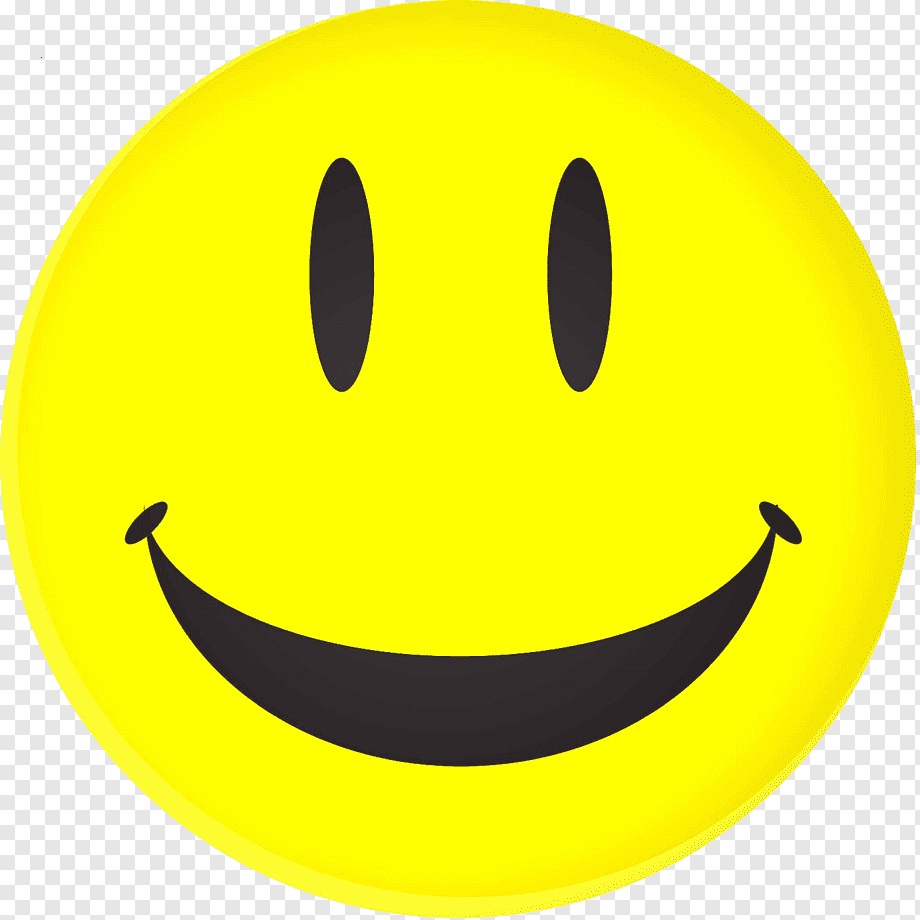 Оцените свою работу 
на уроке
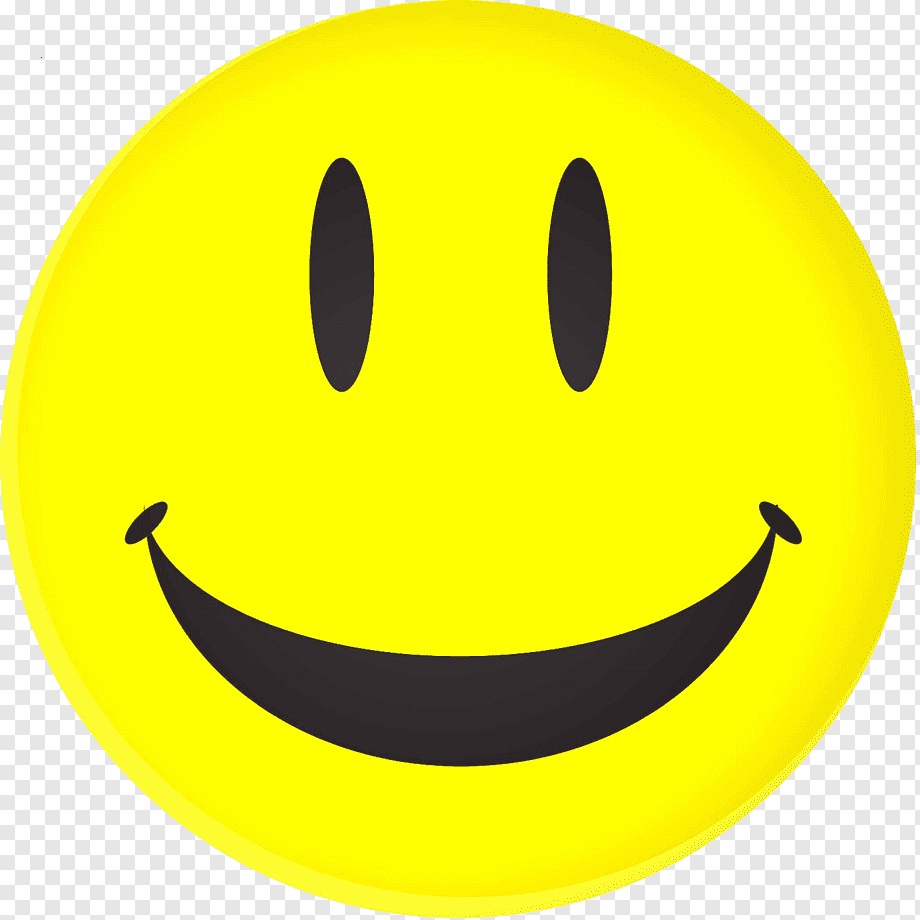 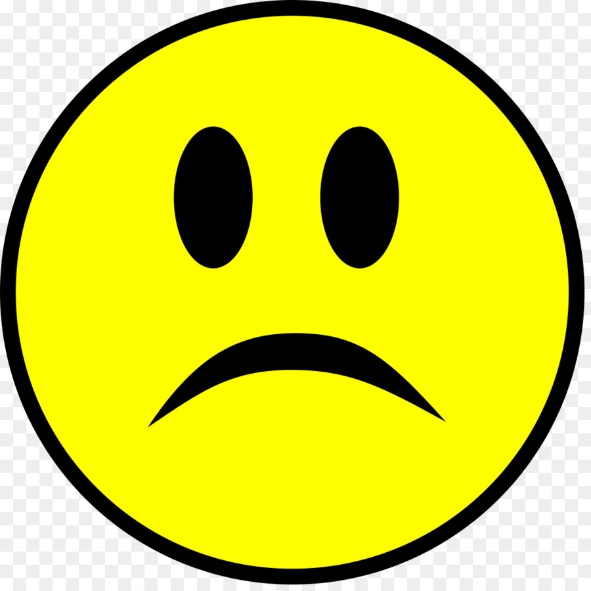